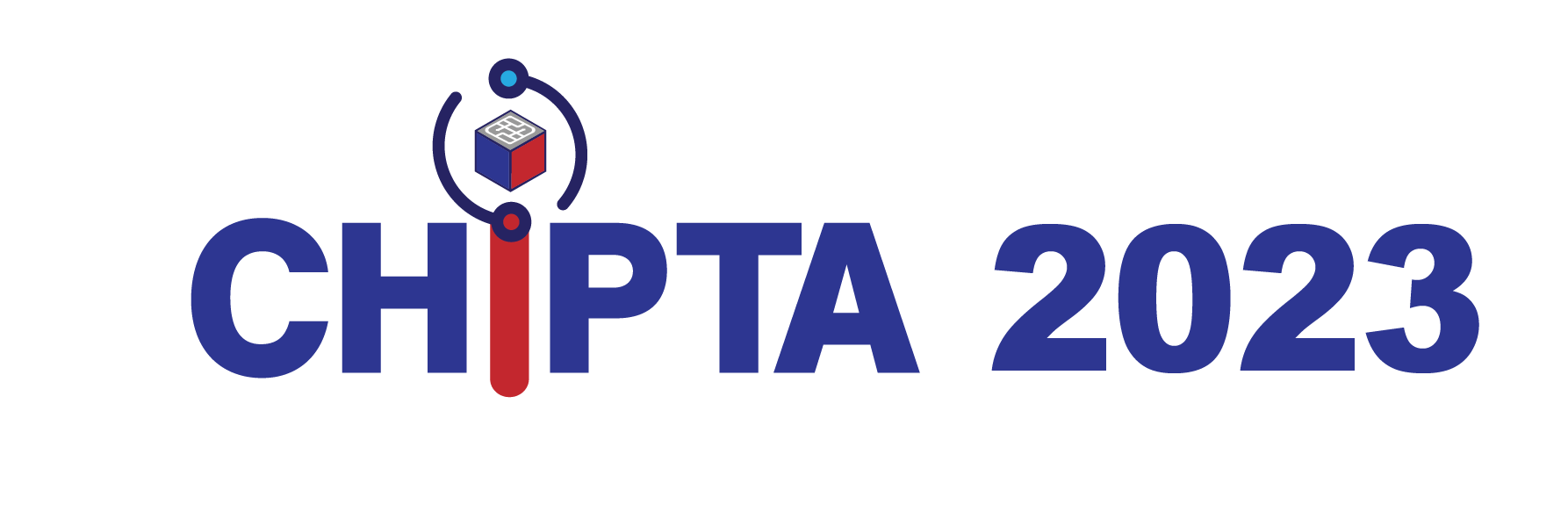 <NAMA INOVASI>
<NAMA KUMPULAN><KATEGORI PASUKAN>
FORMAT PELAPORAN RINGKASAN PROJEK
(Susunan kandungan dan rekabentuk slaid boleh diubah mengikut kesesuaian)
1
2
3
4
5
6
7
8